Politics in Canada
Liberalism
Fascism
Conservatism
Socialism
Communism
A           B           C           D           E
Canada’s major political parties are found within the democratic spectrum
B                          C                           D
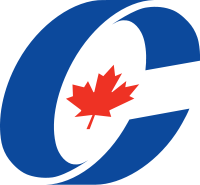 Conservatives
Leader: Stephen Harper 
Main Platform: A balanced budget and free enterprise 
Buzz Words: Free trade; Tough on Crime; Tradition; Oil Sands; Tax Breaks;
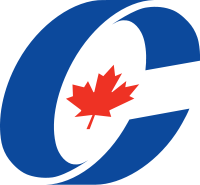 B                          C                           D
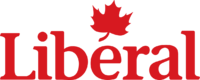 Liberals
Leader: Justin Trudeau 
Main Platform: Middle ground: equal opportunity for all citizens 
Buzz Words: Multiculturalism; French Canadians; Free trade; Social Services
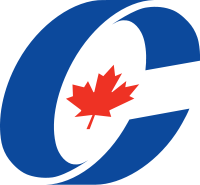 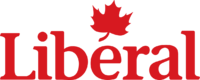 B                          C                           D
New Democratic Party
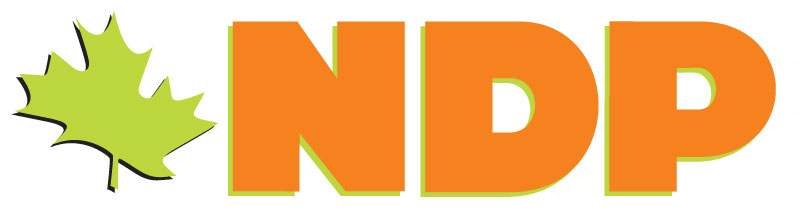 Leader: Thomas Mulcair
Main Platform: Government is responsible first for the welfare of all its citizens, regardless of gender, race, income levels, etc. 
Buzz Words: health care; education; welfare; social services, daycare, unions
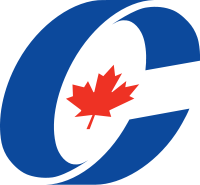 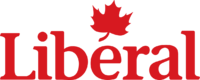 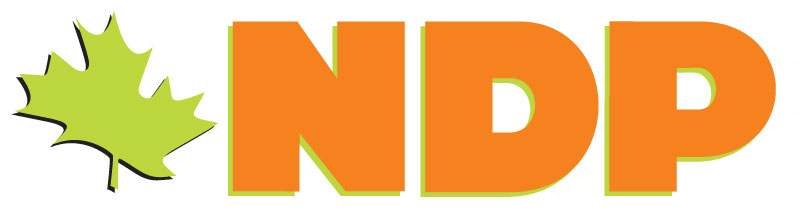 B                          C                           D
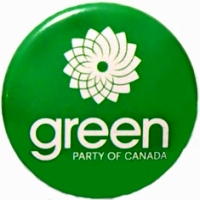 Green Party
Leader: Elizabeth May
Main Platform: Environmental goals through grass-roots democracy 
Buzz Words: Sustainability; Alternatives; Grassroots; Balanced Budget
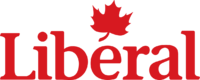 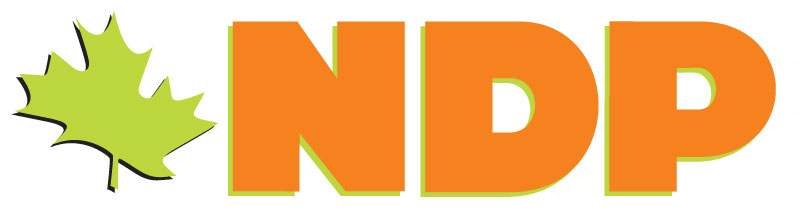 B                          C                           D
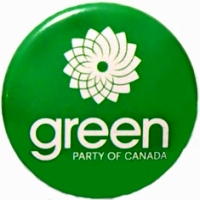 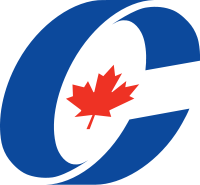